Sheldon K. Friedlander Award
American Association for Aerosol Research
Sheldon K. Friedlander Award
This award honors professor Sheldon Friedlander for his leadership as a researcher, teacher and pioneer in aerosol science.
The Sheldon K. Friedlander Award 
“Recognizes an outstanding dissertation by an individual who has earned a doctoral degree. The dissertation can be in any discipline in the physical, biomedical or engineering sciences but has to be in a field of aerosol science and technology.”
American Association for Aerosol Research
2
2021 Recipient of the Sheldon K. Friedlander Award
Ph.D. from Washington University in St. Louis in 2019 (adviser: Rajan Chakrabarty). 
Dissertation encompasses three main parts: (1) single parameter representation of scattering directionality for soot aggregates in algorithms and models, (2) characteristics and emission factors of light absorbing organic aerosol from field experiments in South Asia, and (3) estimating aerosol-phase light absorption from filter-based optics.
“.. each one of these three research parts could have stood by itself as a very fine Ph.D. dissertation”
“Her dissertation outcomes have significant implications for atmospheric warming from cookstove emissions, in world regions which continue to be reliant on biomass cooking, in the context of achieving the temperature targets of the Paris Agreement on Climate Change.
Published ten peer-reviewed publications (six first authored).
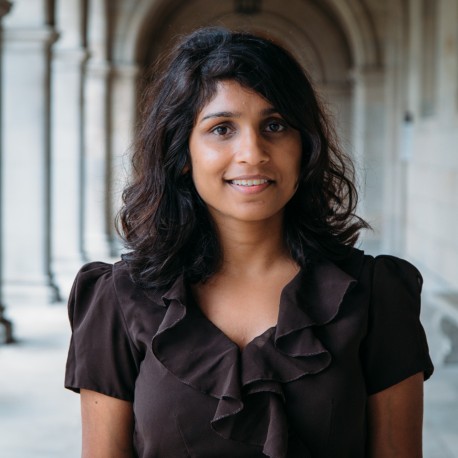 Apoorva Pandey, Ph.D.
American Association for Aerosol Research
3